Day 69 Agenda:
DG 29 ---moved to Tues
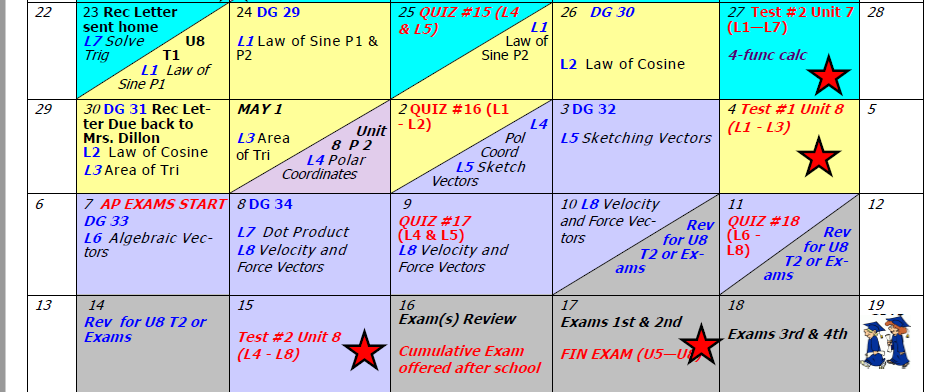 Accel Precalc
Unit #7: Trig Identities
Lesson 7: Solve Trig Equations Using Factoring
EQ:  What are the different methods of factoring and how can I use them to solve trig equations?
Recall:
List four different methods of factoring. When is each method appropriate?
GCF
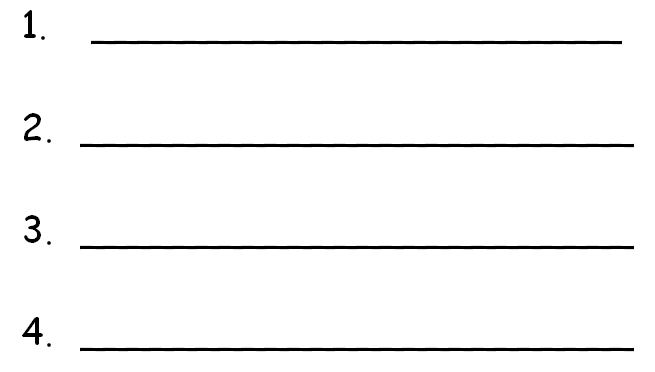 Difference of 2 Squares
X Factor    aka   Trial and Error
Factor by Grouping
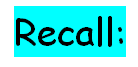 Solve.    2x2 + 3x + 1 = 0
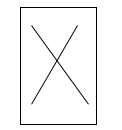 2x2 + 2x + 1x + 1 = 0
2
2        1
(2x2 + 2x) + (1x + 1) = 0
3
2x(x + 1) + 1(x + 1) = 0
(2x + 1)(x + 1) = 0
2x + 1 = 0       x + 1 = 0
x = -½        x = -1
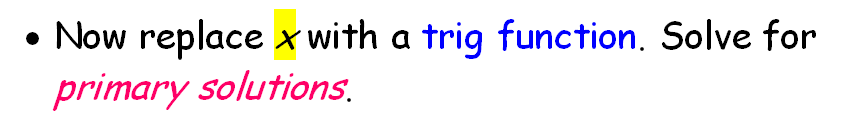 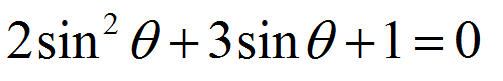 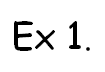 (2sinθ + 1)(sinθ  + 1) = 0
2sinθ + 1 = 0      sinθ + 1 = 0
sinθ  = -½      sinθ  = -1
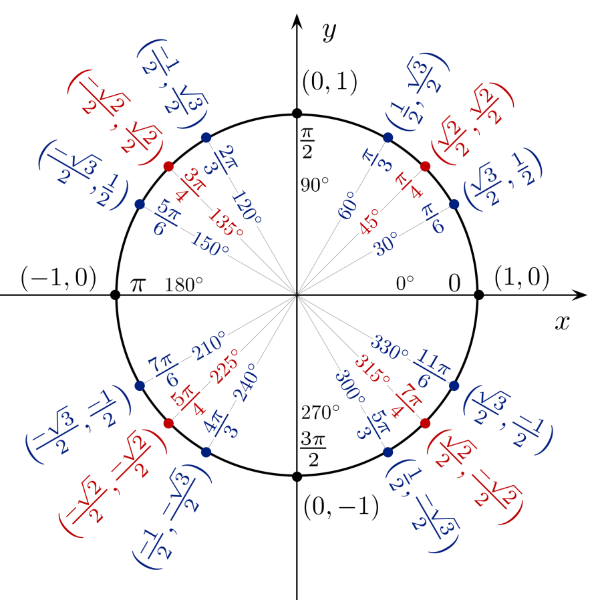 sin-1 (-½) = θ    sin-1 (-1) = θ
210⁰,  330⁰,  270⁰
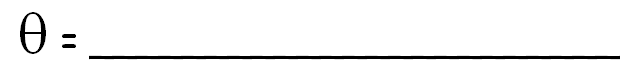 Solve these trig equations.
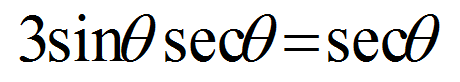 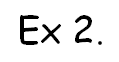 Factoring Technique?
GCF
3sinθsecθ  - secθ  = 0
secθ(3sinθ - 1) = 0
secθ = 0      3sinθ - 1 = 0
sinθ = 1/3
 Not on Unit Circle. What   do you do?
MEANS:     cosθ = Ø
   This is never true.
MEANS:     cosθ = Ø
   This is never true.
sinθ = 1/3
 Not on Unit Circle. What   do you do? Use calculator.
sin-1(1/3) = θ
19.5⁰ = θ
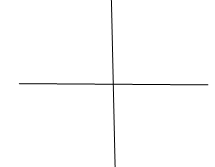 180⁰ - 19.5⁰ = 160.5⁰
θ
θ
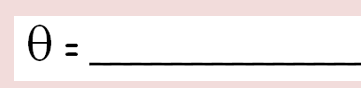 , 160.5⁰
19.5⁰
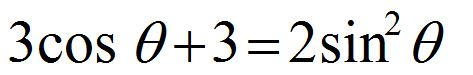 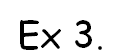 3cosθ + 3 - 2sin2θ  = 0
3cosθ + 3 – 2(1 - cos2θ)  = 0
3cosθ + 3 – 2 + 2cos2θ  = 0
Factoring Technique?
2cos2θ  + 3cosθ  + 1 = 0
(2cosθ + 1)(cosθ  + 1) = 0
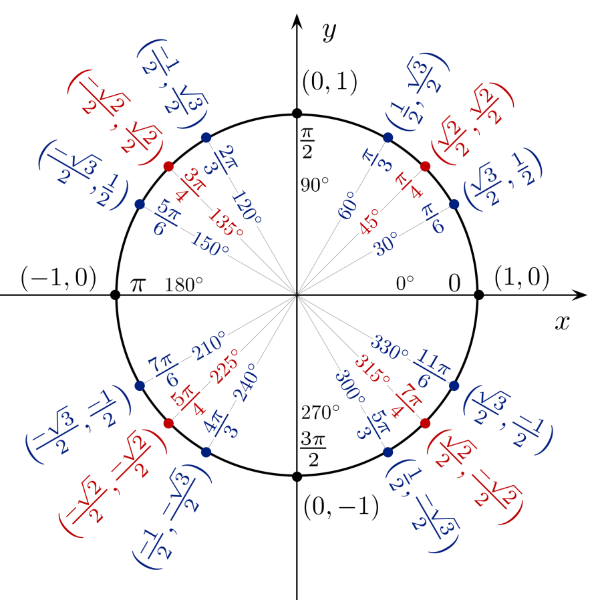 2cosθ + 1 = 0      cosθ + 1 = 0
cosθ  = -½      cosθ  = -1
120⁰,  240⁰,  180⁰
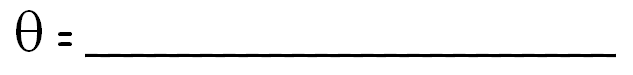 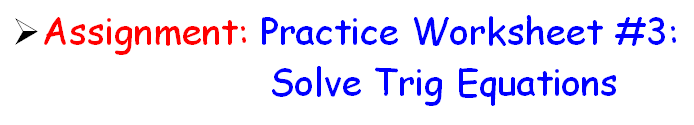 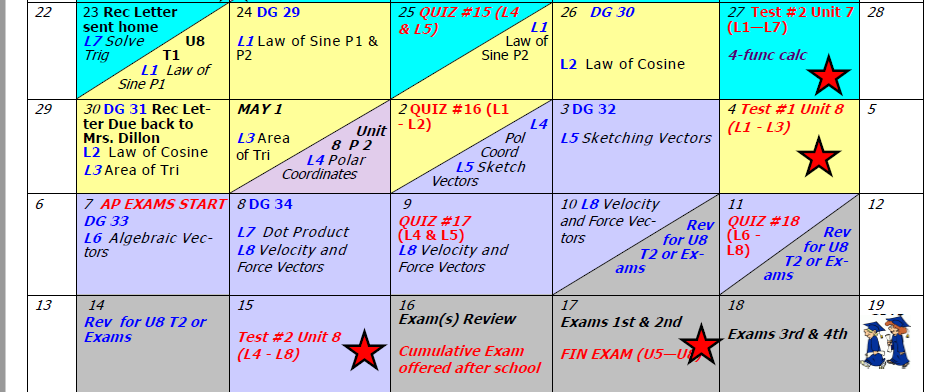